SEMESTER III PART II ENGLISHSubject Title: POETRY AND ONE-ACT PLAYS
Prepared by,
B.Rashma ,M.A., NET
Assistant Professor of English
Jamal Mohamed College
OVERVIEW
Introduction
Syllabus
What is Poetry and one-act plays?
The Road Not Taken by Robert Frost
 Biography of Robert Frost
Characteristics of frost’s poetry
SYLLABUS
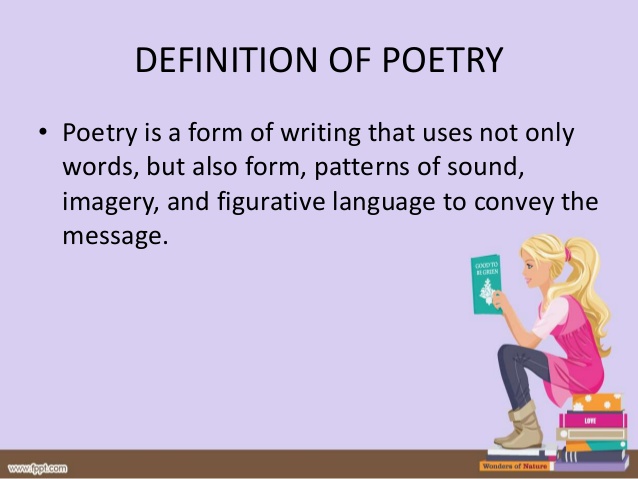 Cont…
UNIT-1
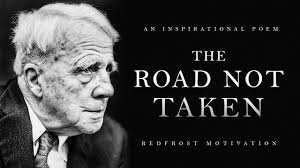 ROBERT FROST
Robert Lee Frost was born on March 26, 1874.
In San Francisco , California.
Most critically respected American poet of 20th century.
Majority of his work had been published in England as well as America.
Best known for his realistic depictions of rural life.(he used nature to represent the complications of life )
In the early 20th cent.. Revolved around rural life in New England – examine complex social and philosophical themes.
Cont..
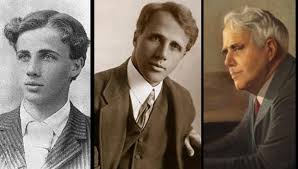 CHILDHOOD:
Father – William Prescott Frost (Journalist)
Mother: Isabelle Moodie
After his father’s death , the family moved to Lawrence, Massachusetts(US).
EDUCATION:
Frost graduated from Lawrence High School.
Frost grew up in the city and he published his first poem in his high school’s magazine.
He attended Dartmouth college &Later he joined Harvard University in Boston, but he never earned a formal college degree.
[Speaker Notes: BAW-stn]
Frost’s Early Poetry
In 1894,Frost had his first poem, “My Butterfly: an Elegy” published in The independent, a weekly literary journal popular in New York City.
 In 1906, he wrote two poems :
The tuft of flowers
The trail by existence
     When he was 38 yrs old, he found a publisher who would print his first book of poems, A Boy’s will, followed by North of Boston a year later.
[Speaker Notes: ***Baw-stn]
Notable Awards
Pulitzer prize for poetry
Congressional gold medal

 Death:
 He died in1963 at the age of 88, Boston, Massachusetts, US.
Frost’s most famous poems
The Road Not Taken
Mending Wall
Stopping by Woods on a Snowy Evening
Fire and ice
Birches
Acquainted with the Night
[Speaker Notes: ***Buhch-uhz]
Characteristics of frost’s Poetry:
Clarity and Simplicity

Realism

Symbols

Language, Diction and versification

Philosophy
THE ROAD NOT TAKEN                          -Robert Frost
INTRODUCTION
Title :
	The Road symbolizes “our life”
The path we don’t choose in our life is Road not taken
 Describes about the feeling that he left in the past 
Chosen Path– decides our future
 Be wise while making decision.
STANZA- I
Two roads diverged in a yellow wood,
And sorry I could not travel both
And be one traveller, long I stood
And looked down one as far as I could
To where it bent in the undergrowth;
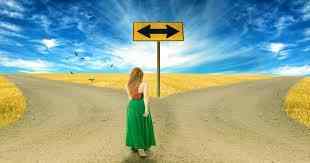 STANZA -II
Then took the other, just as fair,
And having perhaps the better claim,
Because it was grassy and wanted wear;
Though as for that the passing there
Had worn them really about the same.
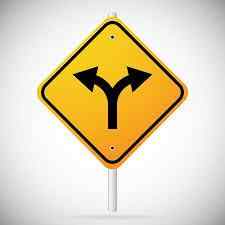 STANZA-III
And both that morning equally lay
In leaves no step had trodden black.
Oh, I kept the first for another day!
Yet knowing how way leads on to way,
I doubted if I should ever come back.
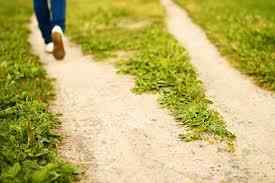 STANZA-IV
I shall be telling this with a sigh
Somewhere ages and ages hence;
Two roads diverged in a wood, and I —
I took the one less travelled by,
And that has made all the difference.
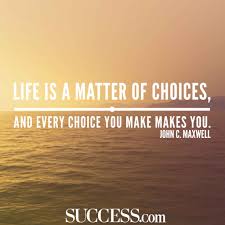 Poetic /Literary Devices
Rhyme scheme: abaab
Two roads diverged in a yellow wood, a
And sorry I could not travel both  b
And be one traveller, long I stood  a
And looked down one as far as I could  a
To where it bent in the undergrowth;  b
Symbolism:
 two roads-to choices in our life
Road – symbolizes our life
Anaphora: ( repetition of words at the beginning of neighbouring clauses)
Example: and is repeated at the beginning of 2nd ,3rd  and 4th lines.
Cont...
Alliteration: wanted wear, first for, though that
Because it was grassy and wanted wear;
Oh, I kept the first for another day!
Though as for that the passing there

Simile: as just as fair- in the second stanza.
Repetition:  *Ages is repeated.
			    * Two roads diverged in a yellow wood ( repeated in 1st  and 4th stanzas)
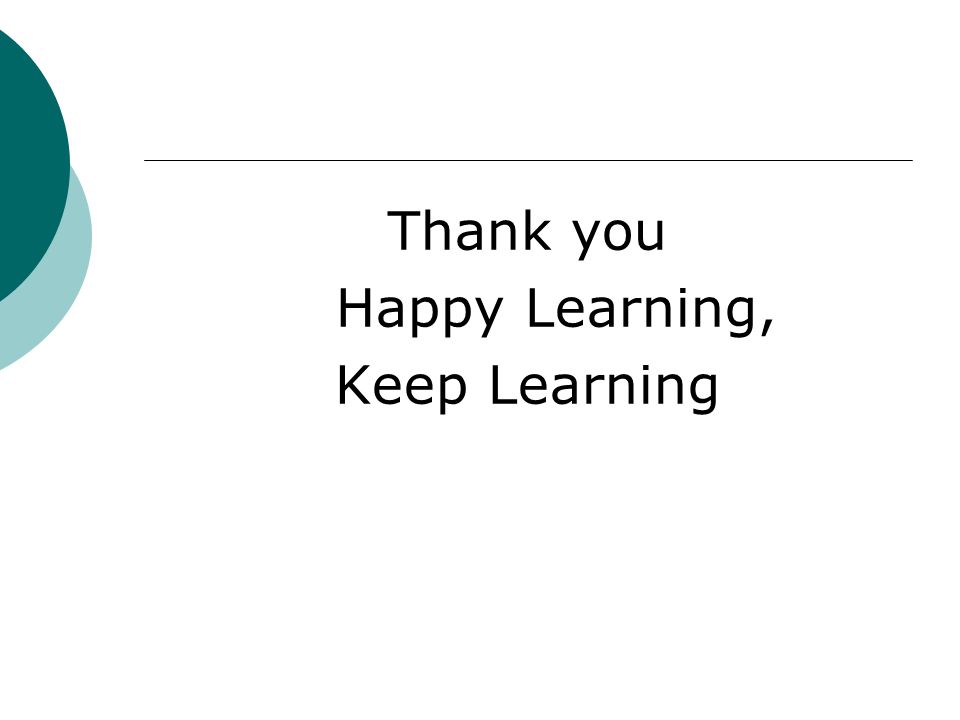